Perché e quando la Sleeve robotica
LIBERO LUCA GIAMBAVICCHIO
OSPEDALE SANTA MARIA, BARI
SLEEVE GASTRECTOMY: nostra esperienza 2022 – aprile 2024
Cosa rende una procedura eseguibile?
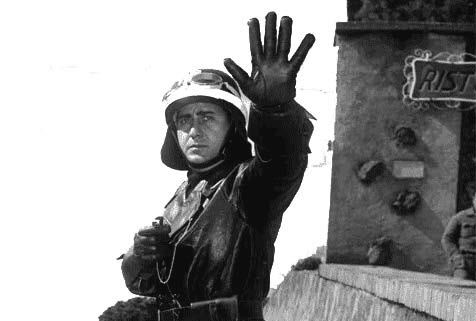 Aspetti clinici
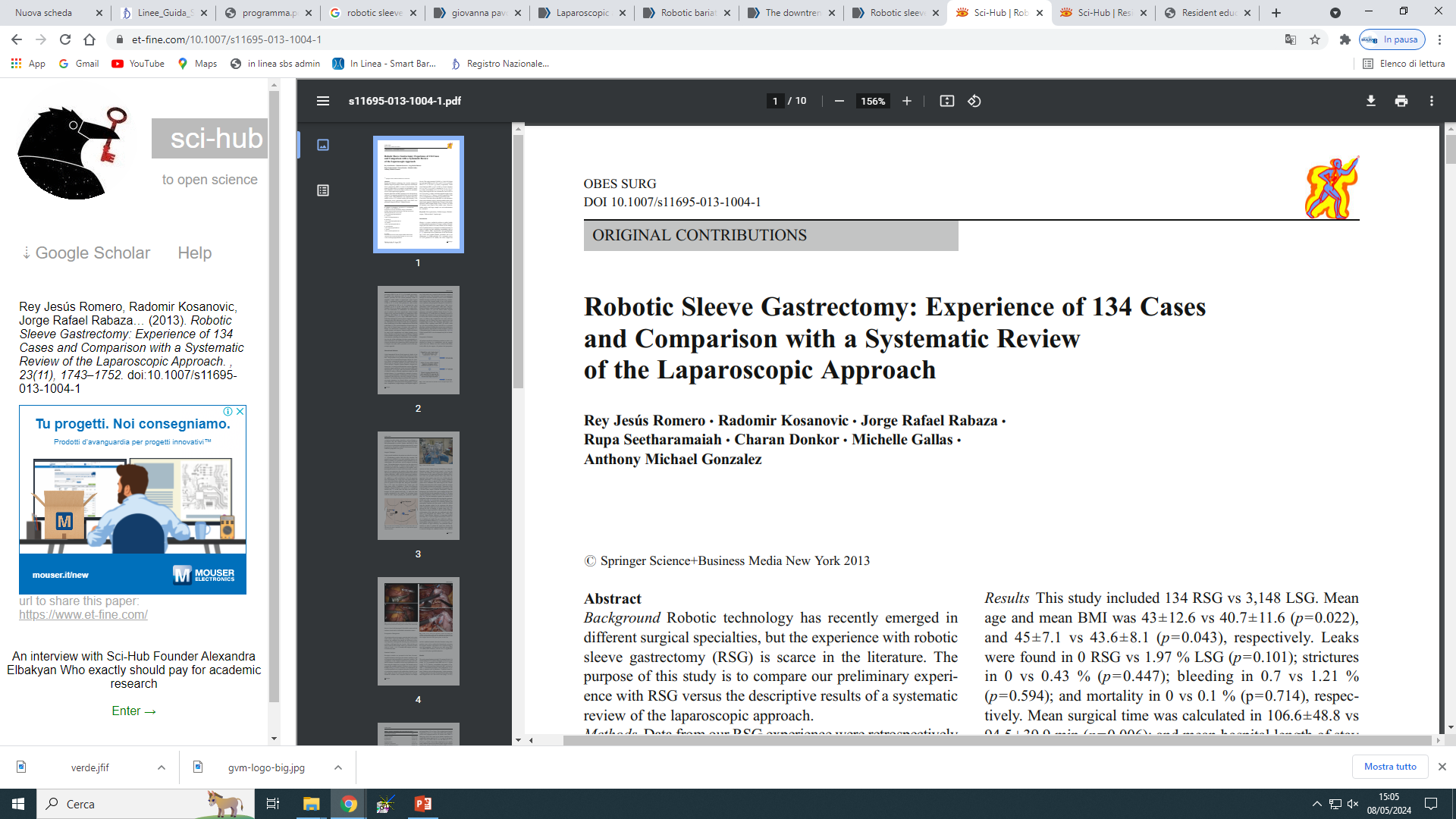 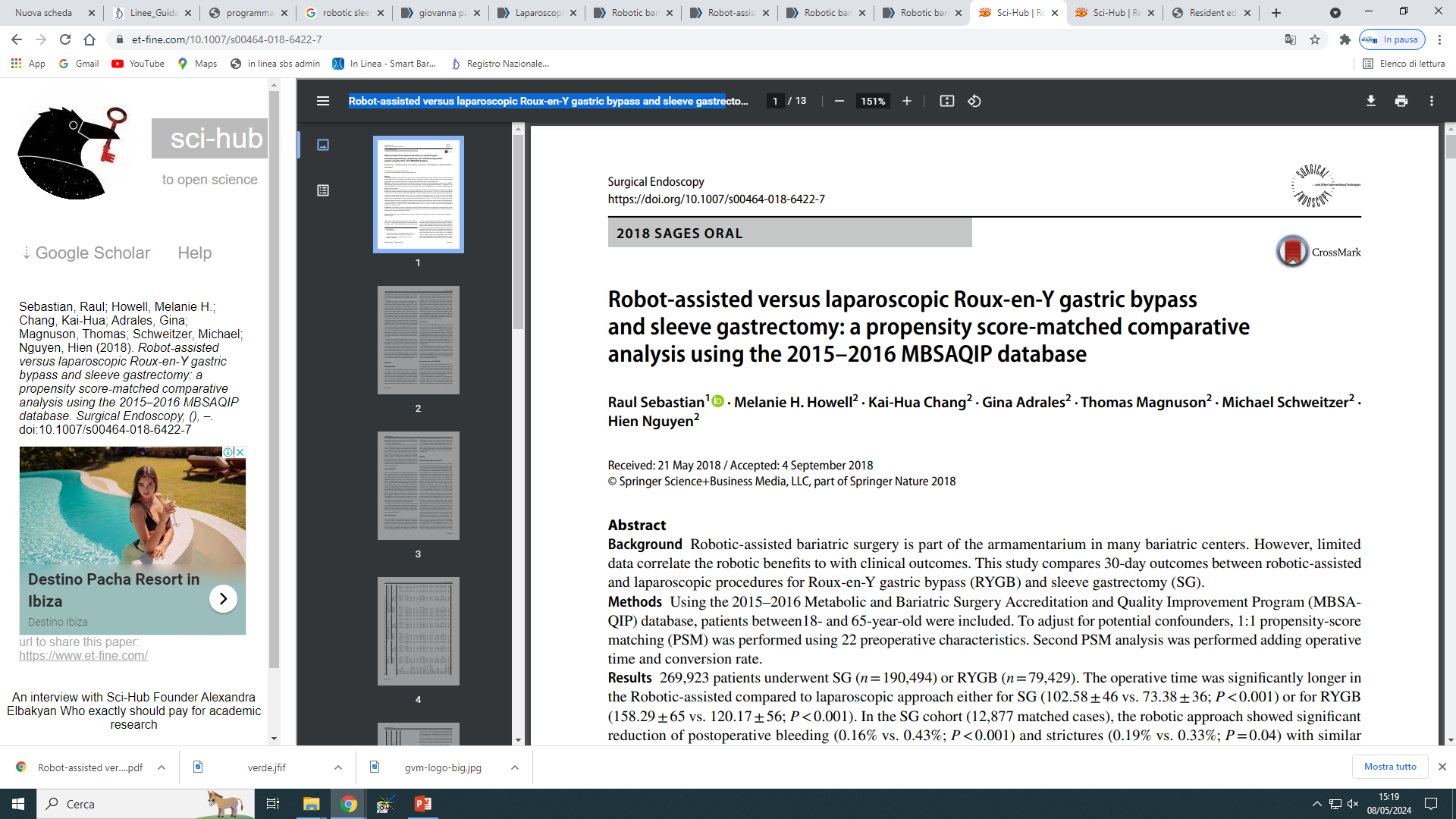 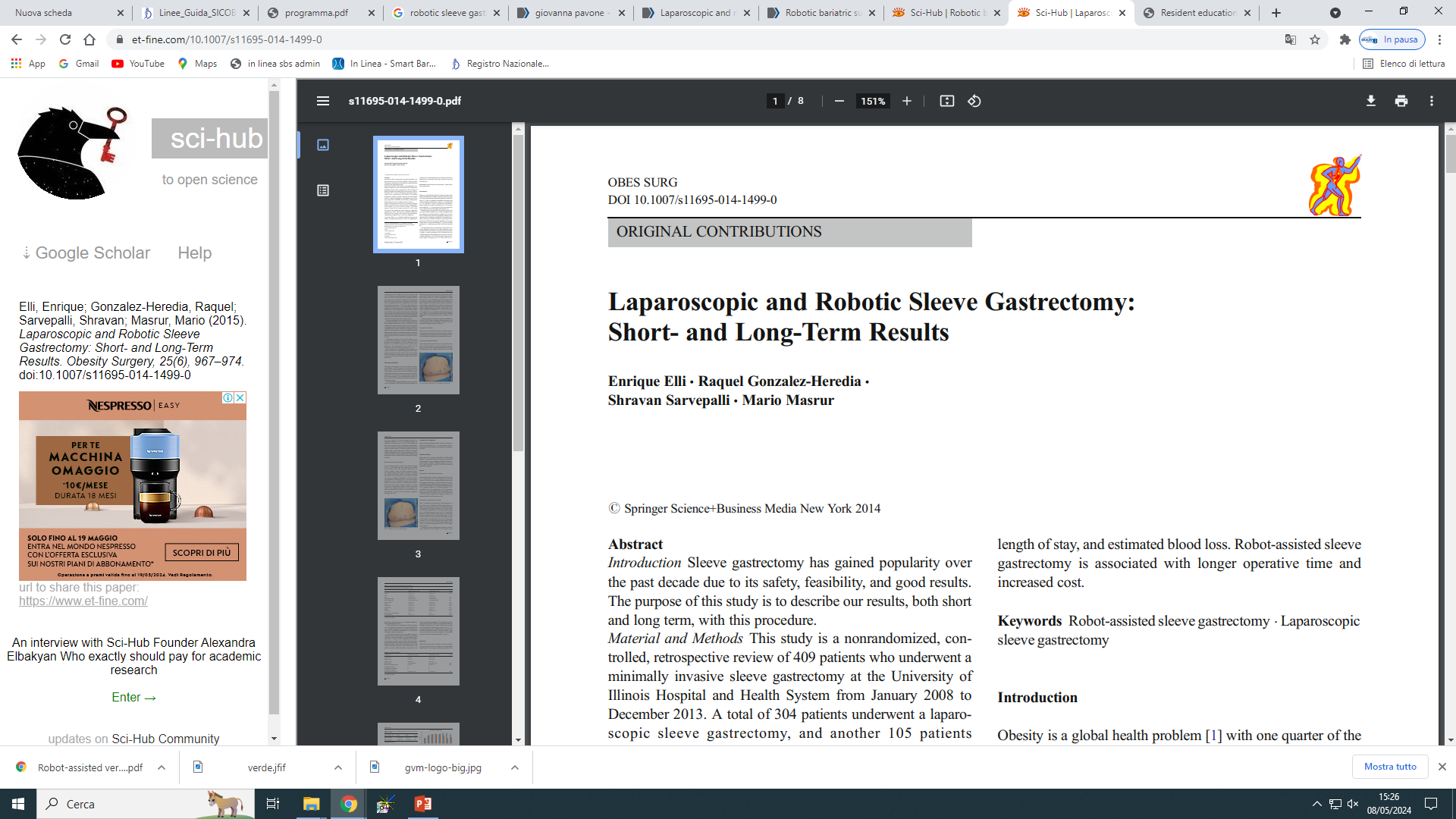 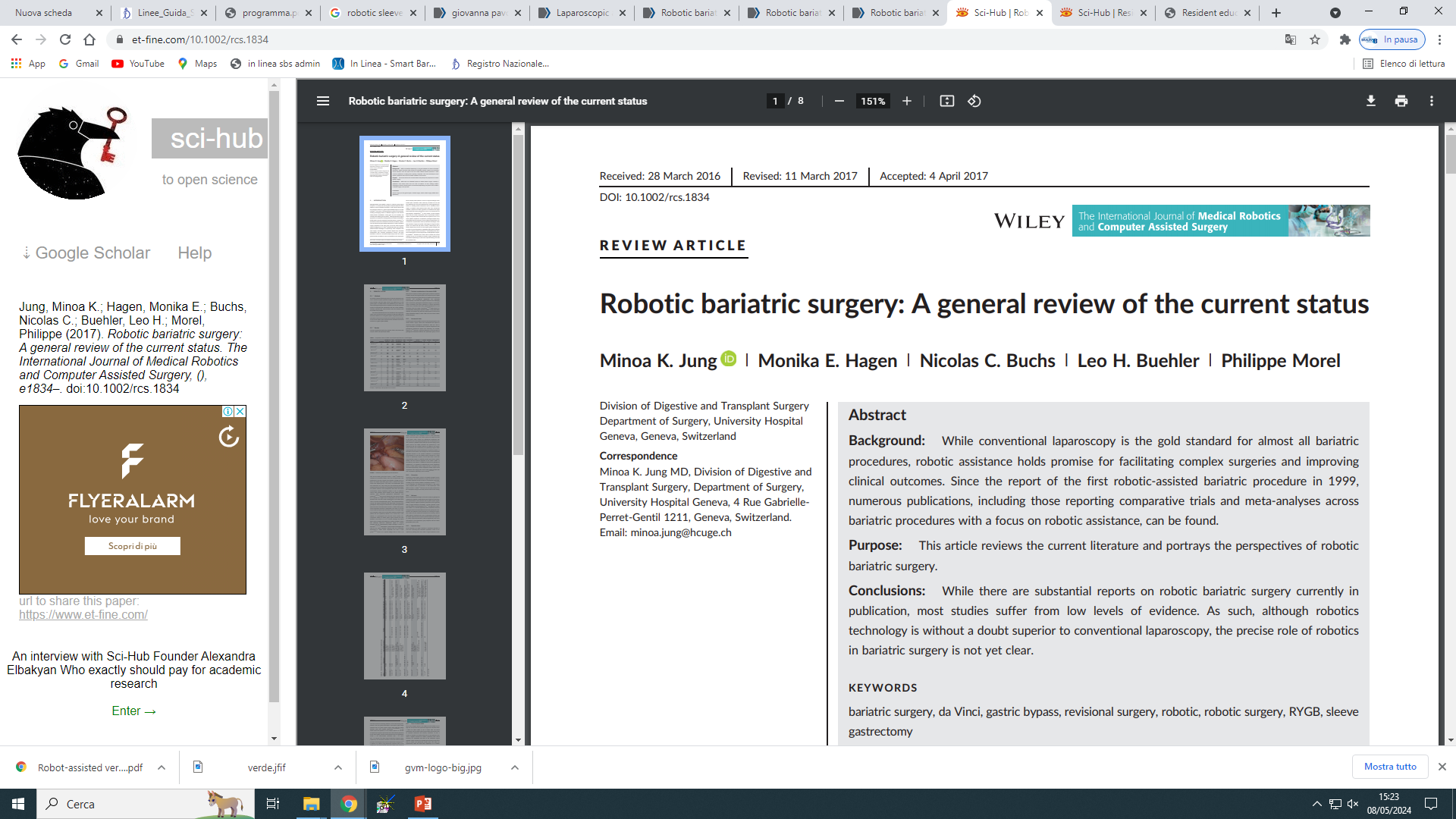 [Speaker Notes: ROBOTIC SLEEVE 134 CASI: Both laparoscopic and robotic techniques are safe and feasible, showing good results in every measured parameter. However, surgical time is faster during the laparoscopic approach and hospital length of stay is shorter during the robotic one. Leak rate is slightly lower, but not statistically significant, in the robotic platform. No differences exist in terms of strictures, bleeding, and mortality. The robot creates a more comfortable environment for the surgeon, while its disadvantage could be related to the cost. It is not clear whether these advantages are sufficient to justify such economic impact. However, we believe that this is a relatively novel technique, and as with most new technology, as competition arises, companies will be able to decrease the cost and the advantages of this platform will be better valued.

SHORT –LONG TERM In conclusion, the results from this study reveal that there is no clear clinical advantage for RASG versus LSG. It is also associated to longer operative time in the RASG. Future studies would be valuable using larger sample sizes to compare the effectiveness and long-term outcomes of the RASG procedure.

MBSAQIP: Le nostre conclusioni mostrano che dopo aver corretto tutti i fattori, inclusi il tempo operativo, l'approccio assistito da robot è associato a migliori risultati postoperatori rispetto alla chirurgia laparoscopica, compresa una durata più breve del ricovero e un rischio inferiore di perdita anastomotica, trasfusione di sangue, tromboembolia venosa e complicazioni renali, specialmente per la RYGB. Anche la SG robotica potrebbe avere un rischio inferiore di sanguinamento postoperatorio e formazione di stenosi. Tuttavia, analizzando sottopopolazioni di pazienti ad alto rischio, non si sono riscontrati tempi operatori più brevi per la chirurgia robotica rispetto all'approccio laparoscopico.

GENERAL REVIEW: La disponibilità di prove relative alle resezioni gastriche sleeve robotiche è molto limitata. Questa procedura relativamente non complessa dal punto di vista tecnico può quindi essere eseguita utilizzando la laparoscopia convenzionale, spiegando forse questa osservazione. Di conseguenza, l'interesse per un approccio robotico rimane limitato. Tuttavia, i dati disponibili mostrano la fattibilità generale e la sicurezza della sleeve gastrectomy robotica con brevi curve di apprendimento di circa 20 interventi. I risultati di alcuni studi comparativi indicano l'assenza di vantaggi clinici ma generalmente tempi operatori più lunghi per le sleeve gastrectomie robotiche rispetto alla laparoscopia convenzionale. Potrebbe esserci un interesse nell'utilizzare il robot per le sleeve gastrectomie nei programmi educativi per i residenti, come dimostra lo studio di Ecker et al., che ha riscontrato un tasso di morbidità molto basso e costi più elevati per 411 interventi robotici rispetto alla laparoscopia. In conclusione, l'interesse per la costosa piattaforma robotica nella sleeve gastrectomy rimane limitato, ma la procedura potrebbe essere rivalutata favorevolmente con l'uso di dispositivi robotici per l'incisione risparmiatori di tempo.]
Aspetti clinici
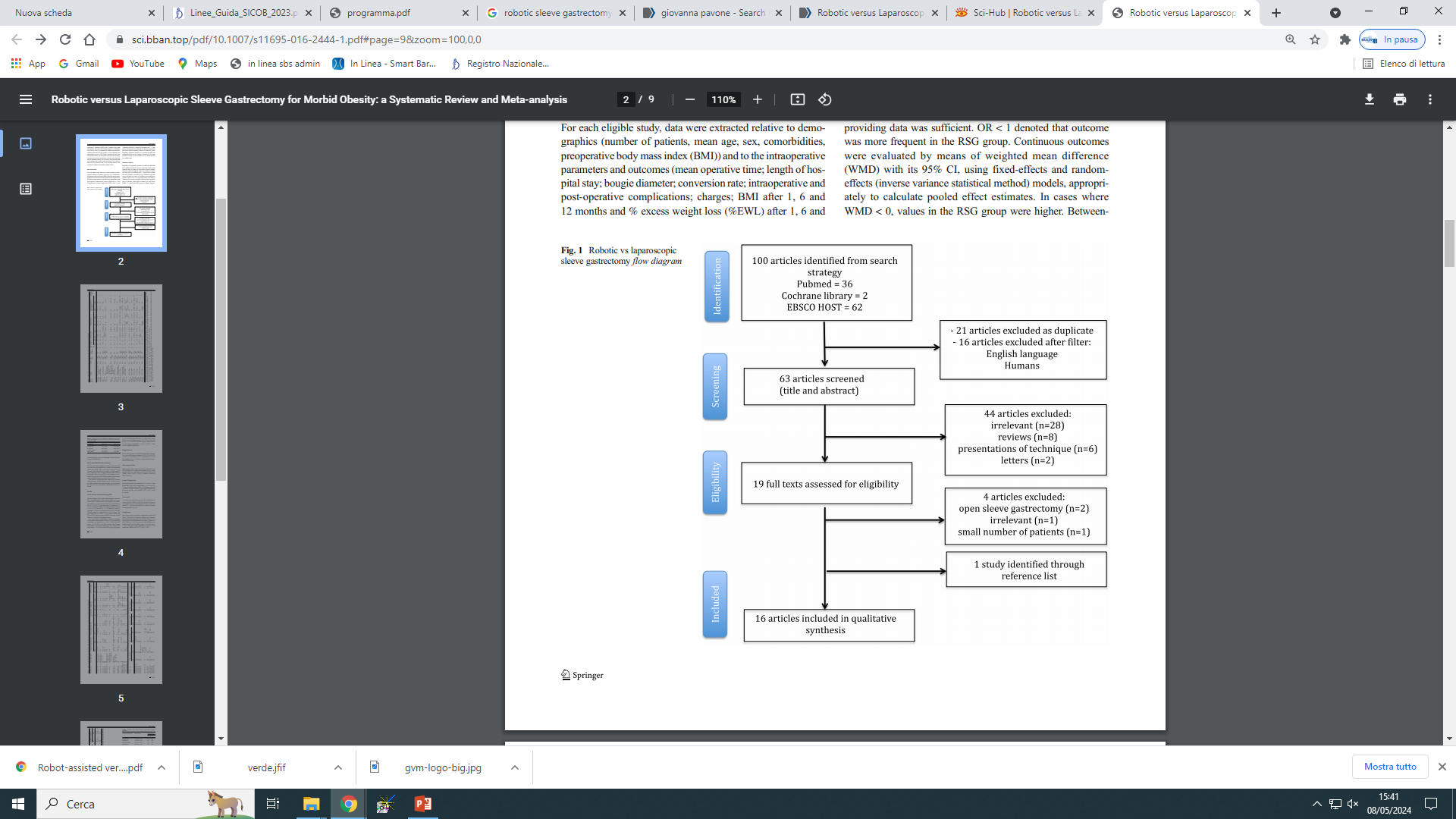 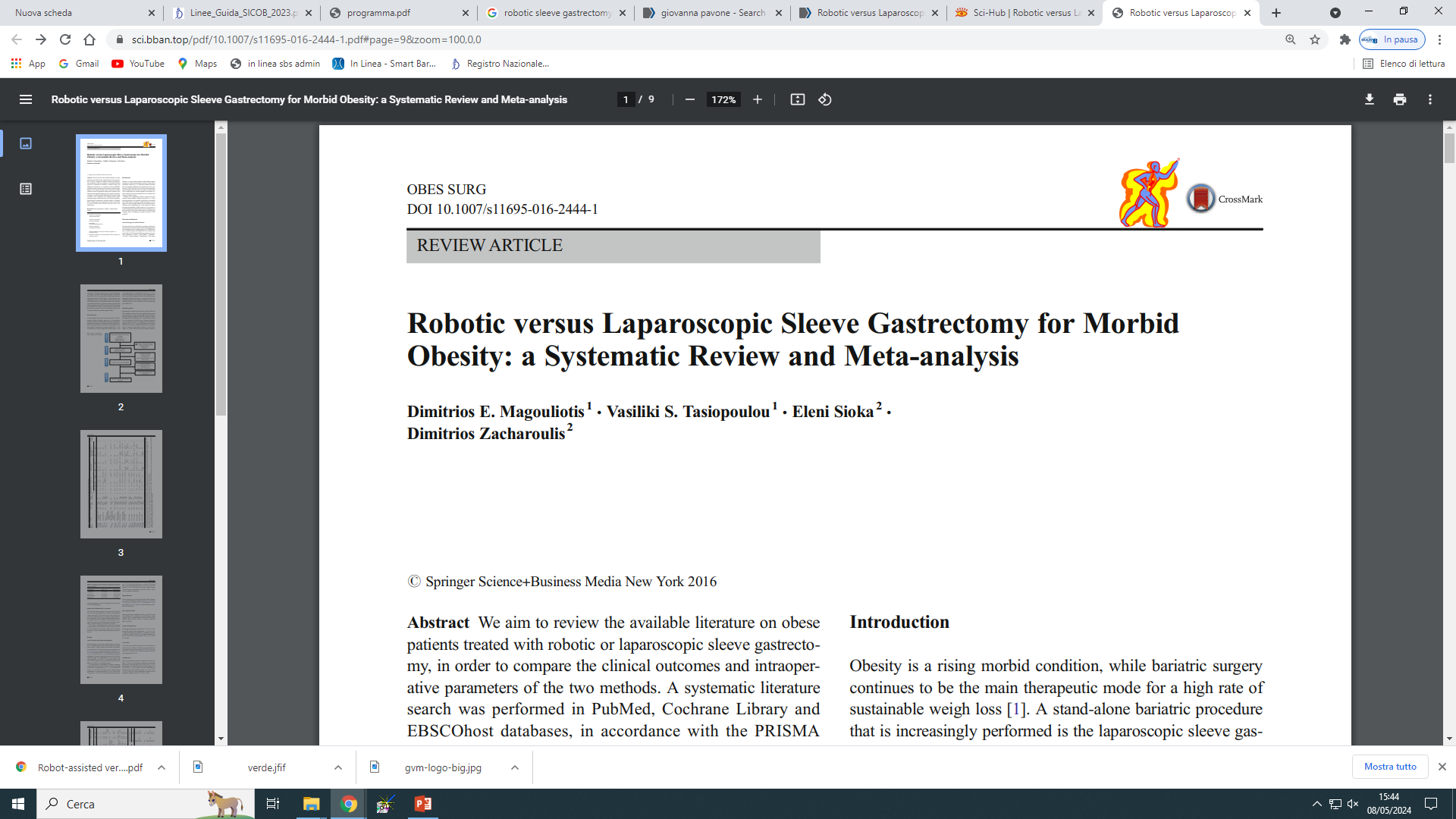 [Speaker Notes: Mean operative time was significantly greater in the RSG group
the length of hospital was greater in the RSG group
The rate of other complications reported was not significantly different

This meta-analysis identified 16 unique peer-reviewed studies of LSG and RSG procedures with patient outcome data. These studies suggest that LSG and RSG are associated with comparable clinical outcomes, complications and %EWL. Mean operative time and length of hospital stay were significantly greater in the RSG group. The majority of studies showed significantly higher charges for RSG. These results should be interpreted with caution due to the lack of randomized controlled studies]
Aspetti clinici
Analisi costi / efficacia
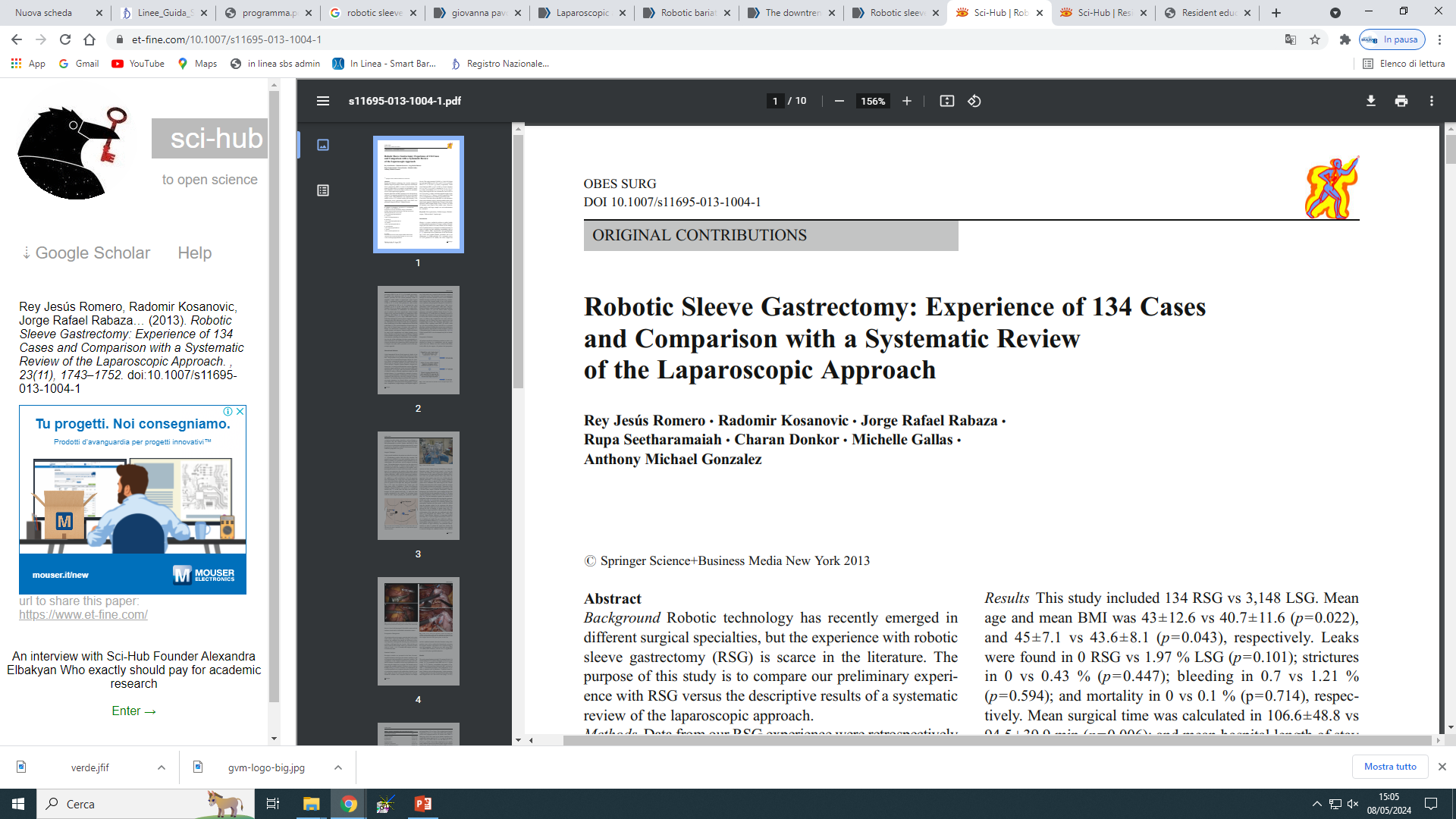 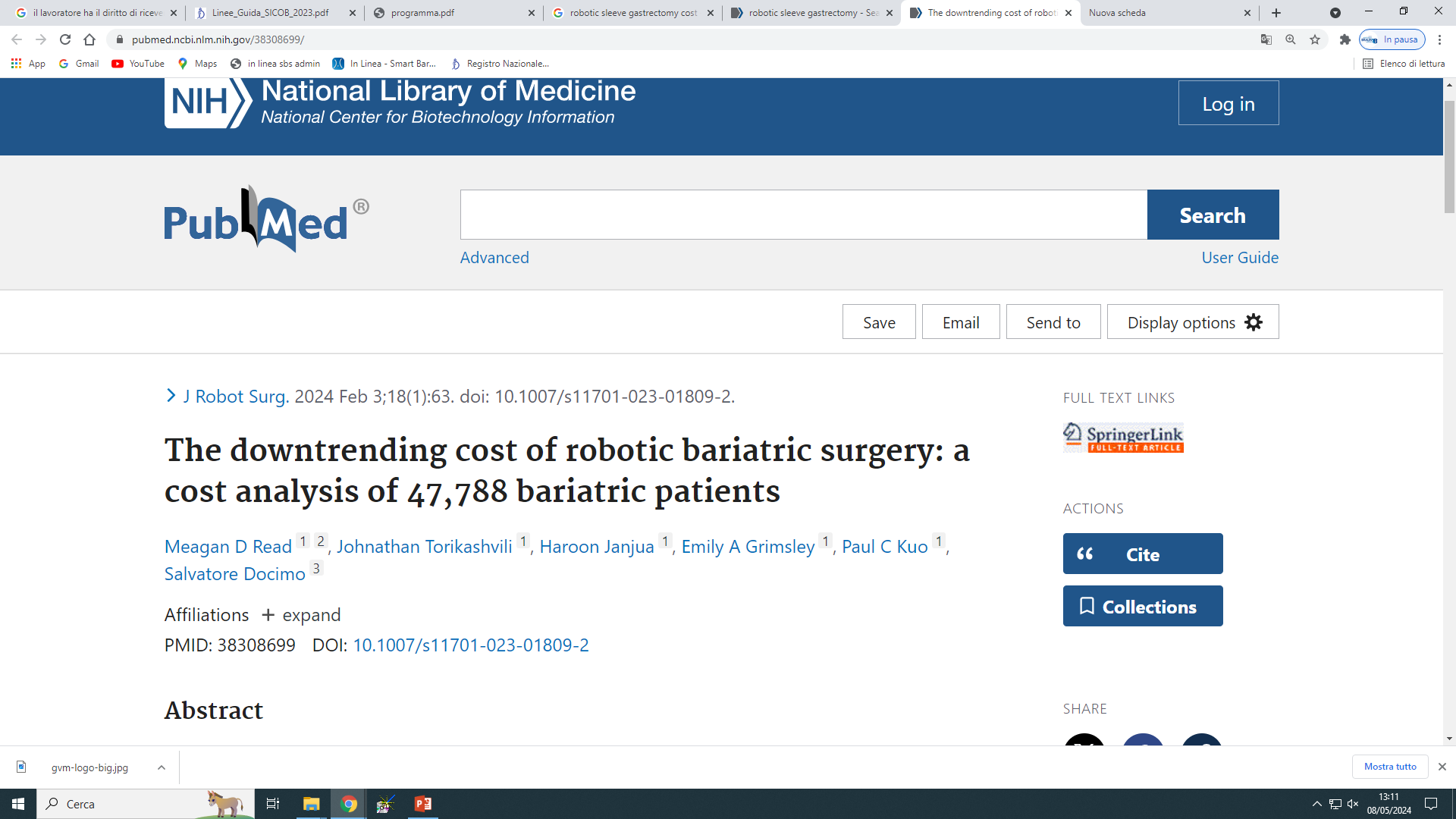 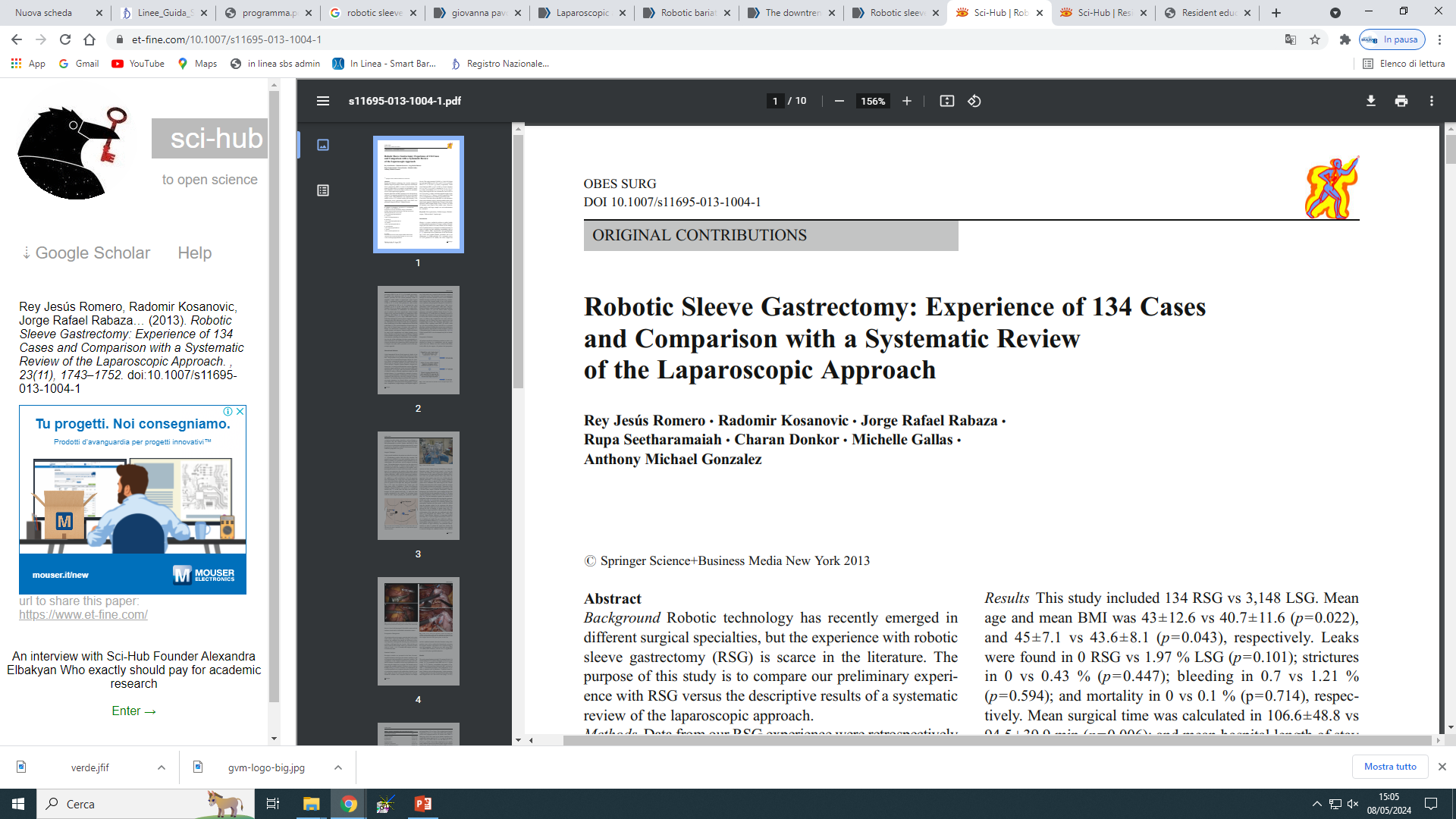 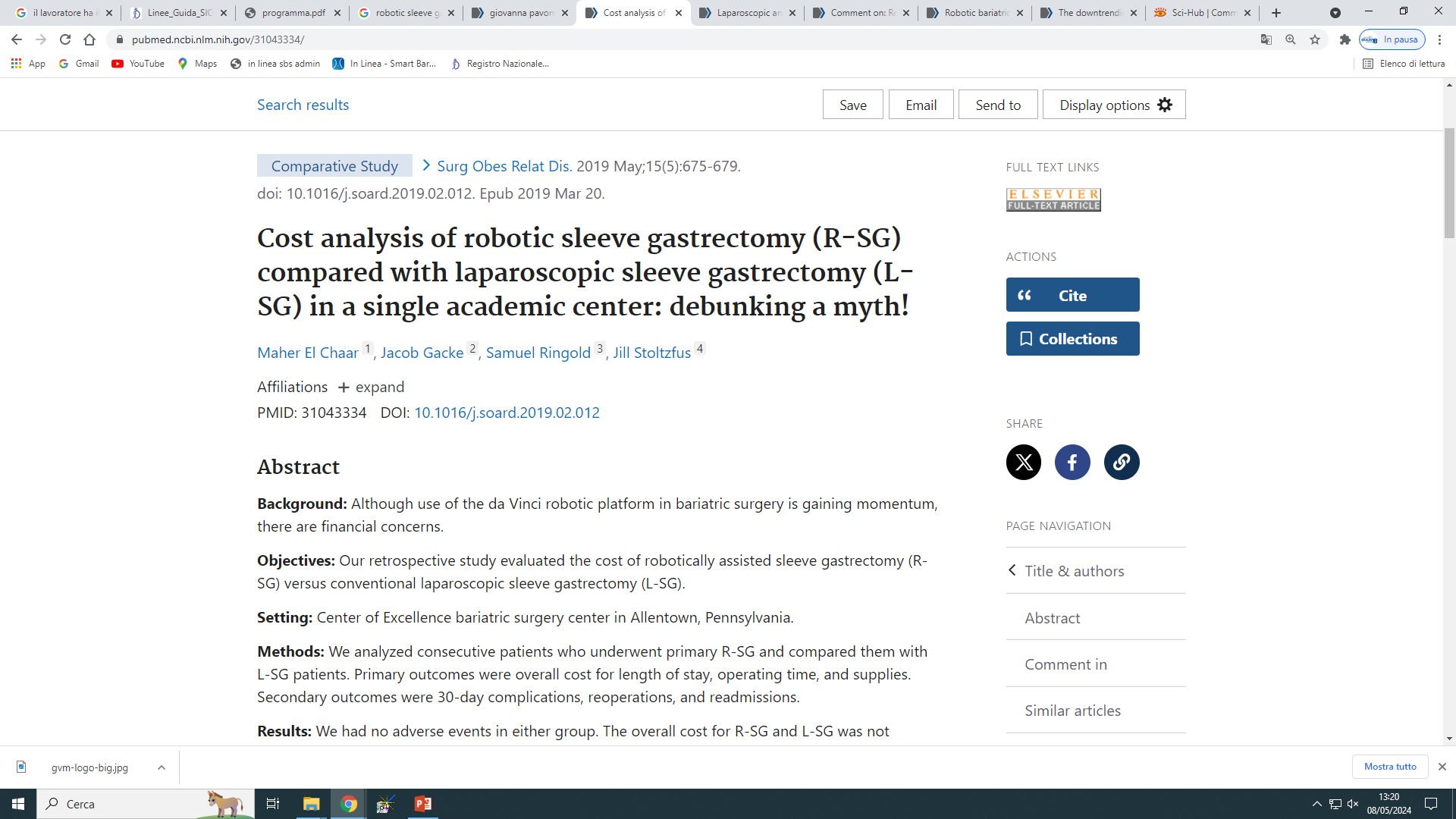 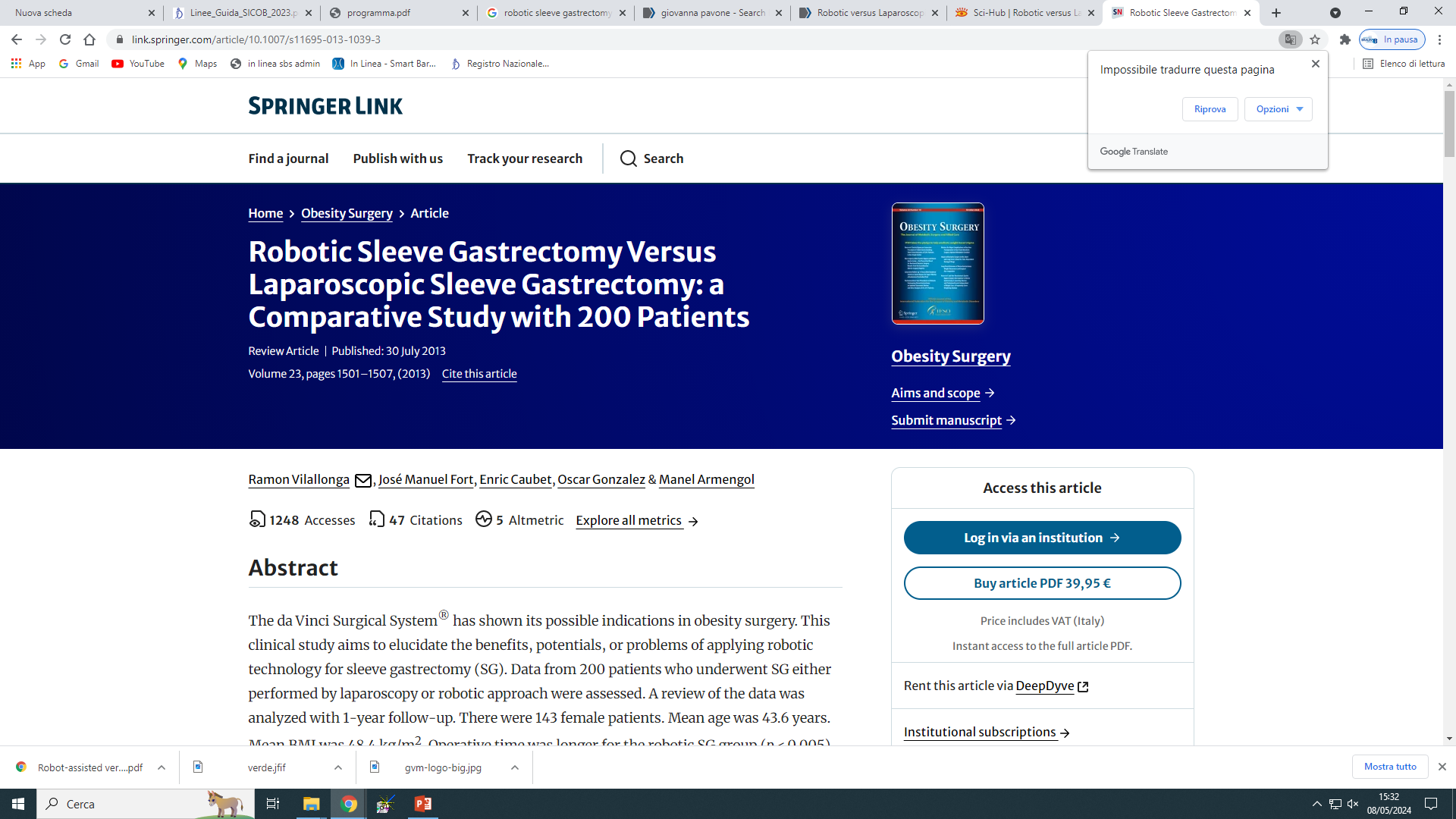 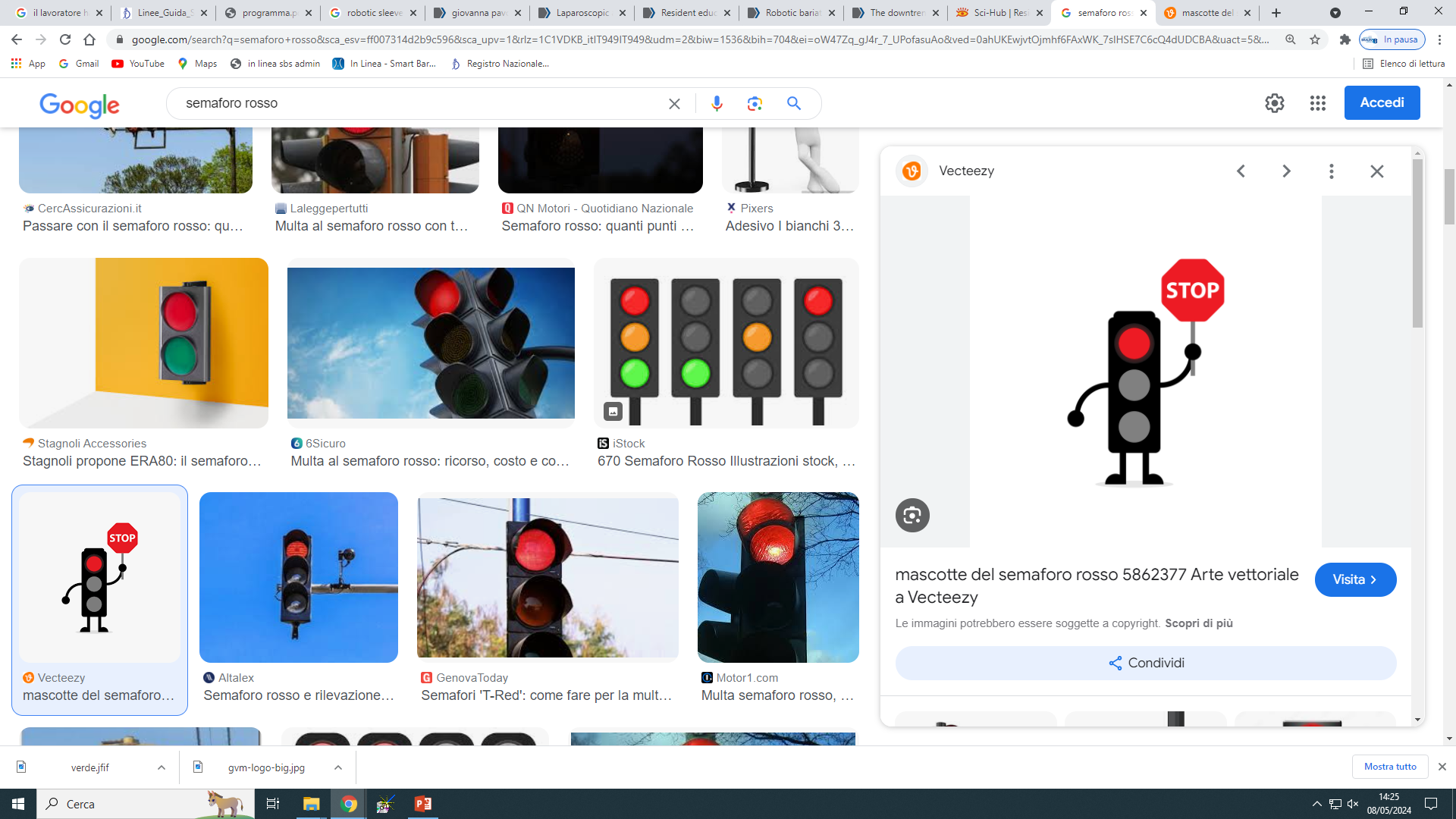 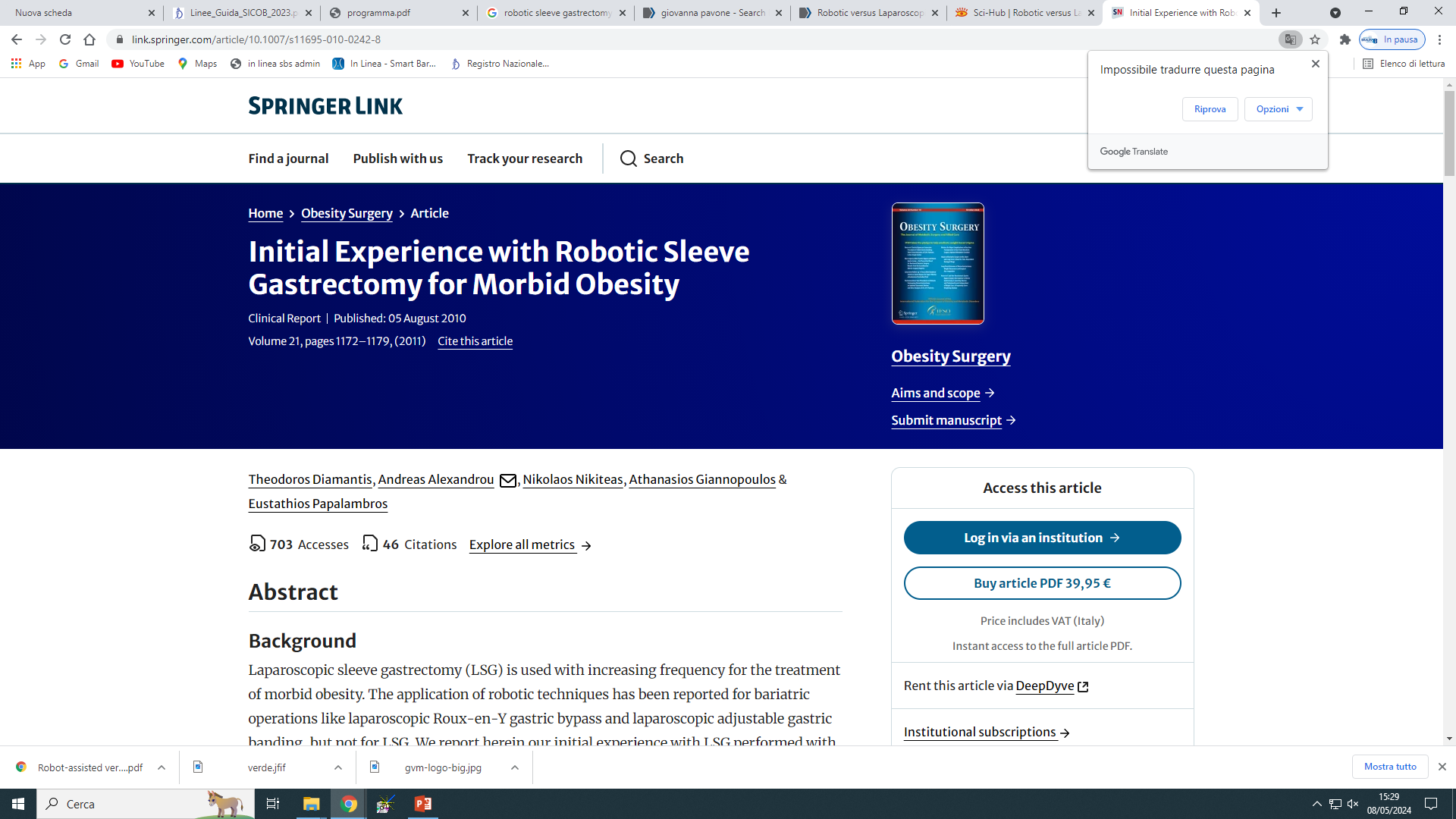 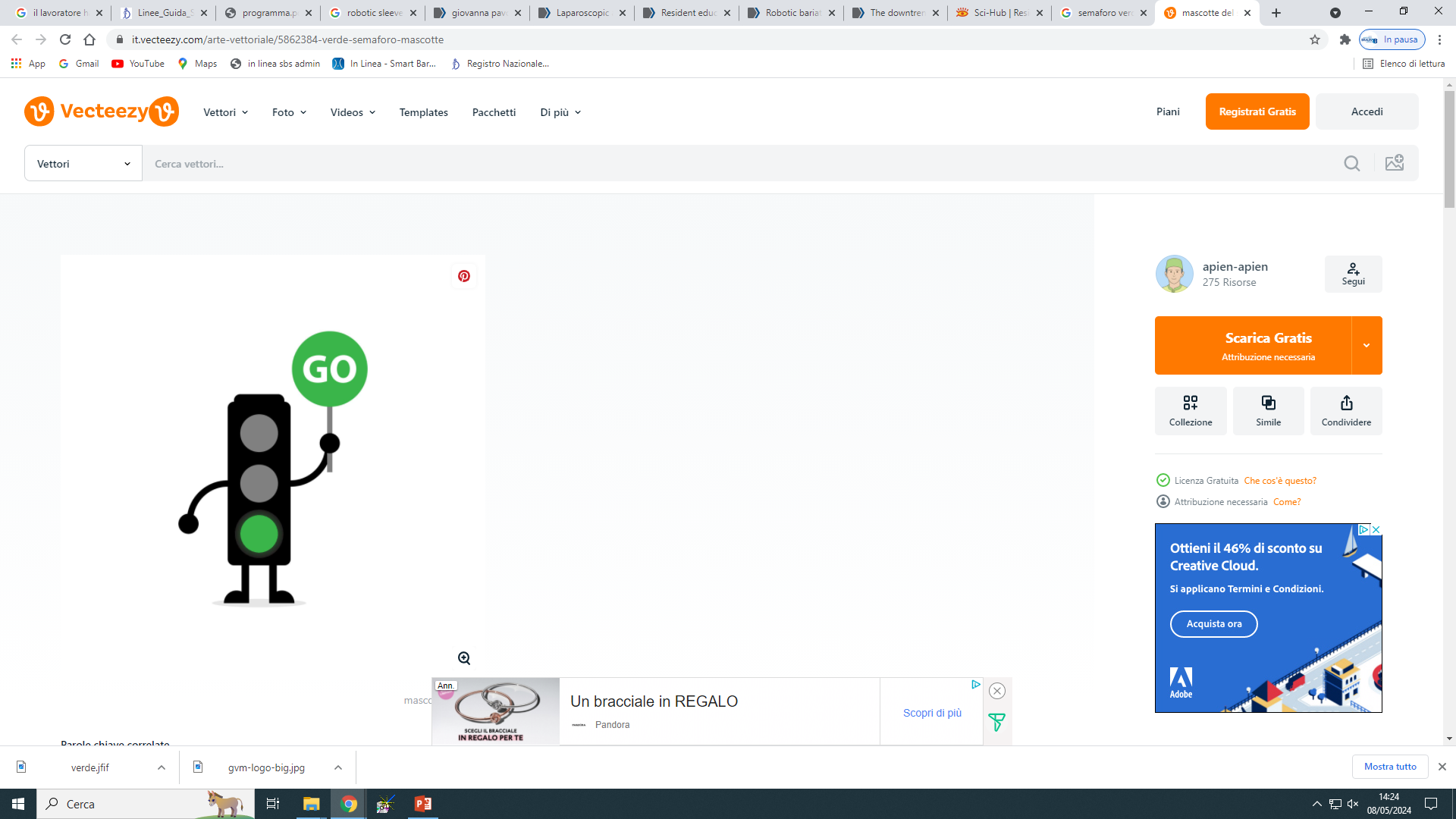 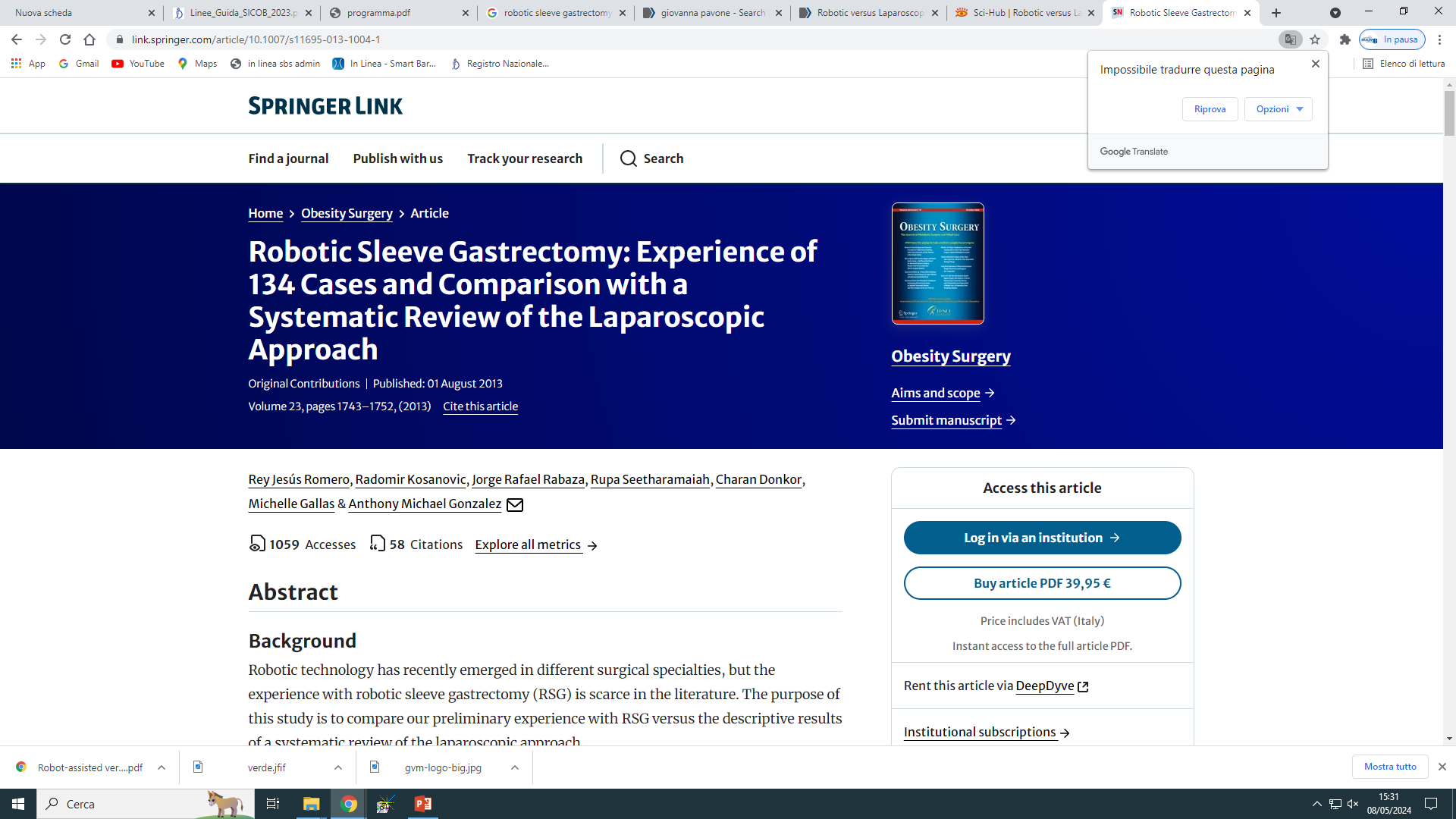 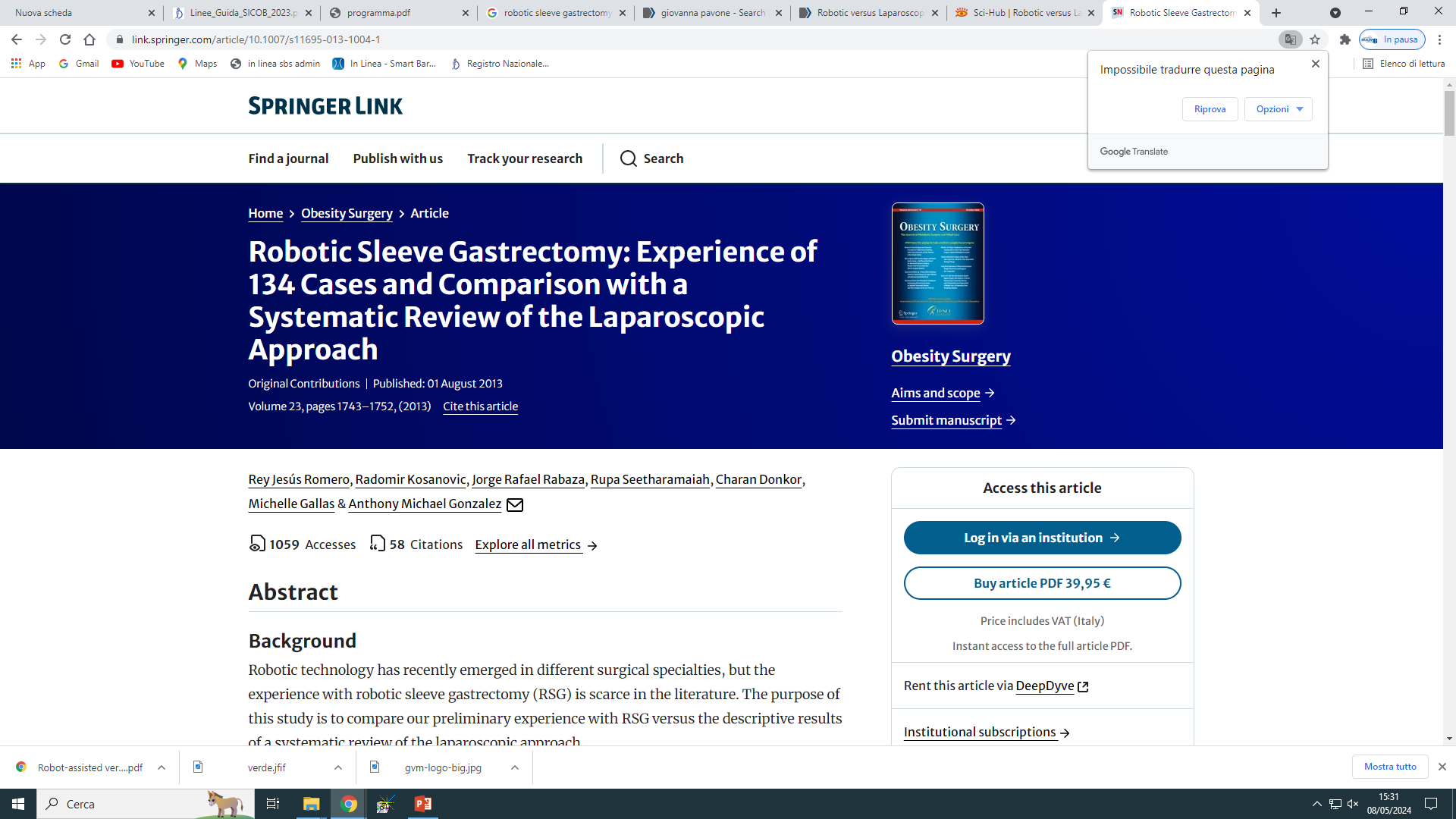 [Speaker Notes: L'articolo discute l'impatto del volume crescente di interventi bariatrici robotici sul costo per paziente nel tempo. Utilizzando dati dal database dell'Agenzia per l'Assistenza Sanitaria della Florida dal 2017 al 2021, sono stati raccolti i costi inflazionati per paziente. Sono stati analizzati i costi nel tempo per interventi aperti, laparoscopici e robotici, con una regressione lineare per generare parametri predittivi. Tra 76 ospedali, sono stati inclusi 11.472 bypass gastrici (223 aperti, 6885 laparoscopici, 4364 robotici) e 36.316 sleeve gastrectomy (26.596 laparoscopici, 9724 robotici). Il costo totale per interventi robotici è risultato circa 1,5 volte più alto rispetto a quelli laparoscopici. Nel dettaglio, per i bypass gastrici, i costi totali e operatori per quelli laparoscopici erano inferiori rispetto ad aperti e robotici. Per le sleeve gastrectomy, i costi totali laparoscopici erano significativamente inferiori a quelli robotici. Nel corso del tempo, i costi degli interventi robotici per entrambe le procedure sono diminuiti, con una significativa diminuzione nel 2021. Nonostante un aumento significativo dei costi chirurgici nel 2020 per gli interventi bariatrici, lo studio suggerisce un possibile trend al ribasso per la chirurgia bariatrica robotica, poiché i costi totali e operatori stanno diminuendo a un tasso superiore rispetto a quelli laparoscopici.

Le tariffe sono state valutate in cinque studi. Quattro di essi (80%) hanno dimostrato tariffe significativamente più elevate per la procedura di RSG. Le tariffe medie sono variate tra 4730 € e 49.498 reais per il gruppo LSG e tra 5130 € e 56.646 reais per il gruppo RSG. In uno studio, che ha confrontato LSG con RSG, le tariffe medie avevano una differenza media di $364.69 (p < 0.01). Pepper et al. hanno mostrato un costo totale mediano più elevato (p = 0.037) e un costo perioperatorio (p = 0.001) più elevato per il gruppo RSG. Schraibman et al. hanno trovato anche un costo significativamente più elevato per il gruppo RSG (p < 0.001). Inoltre, Villamere et al. hanno mostrato tariffe significativamente più elevate per il gruppo RSG (p < 0.05). Diamantis et al. hanno trovato una differenza di 400 € (4730 € per LSG e 5130 € per RSG), ma non hanno incluso nei loro analisi i costi originali di acquisto e manutenzione. Non è stata eseguita una meta-analisi a causa della mancanza di dati]
Formazione
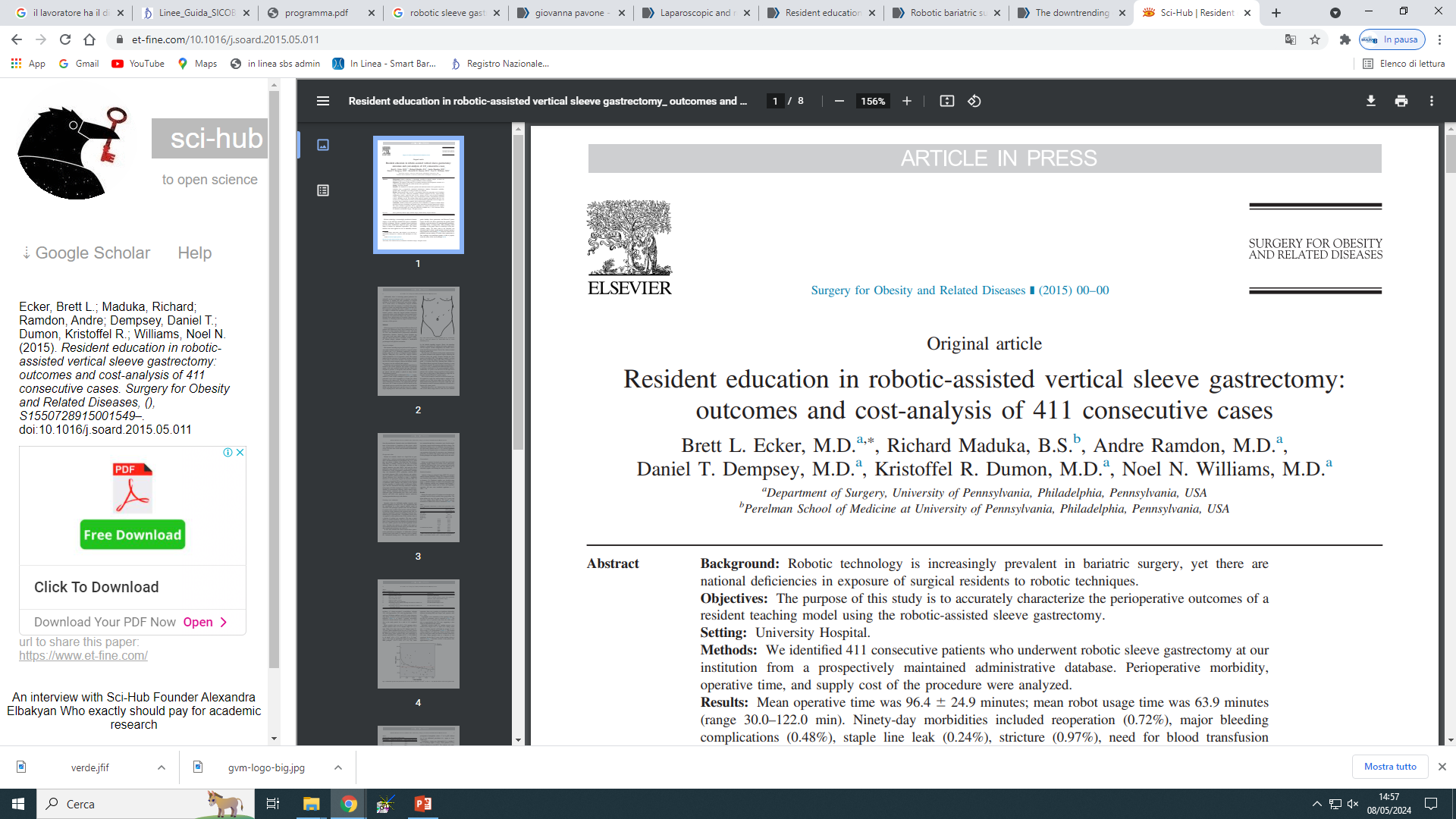 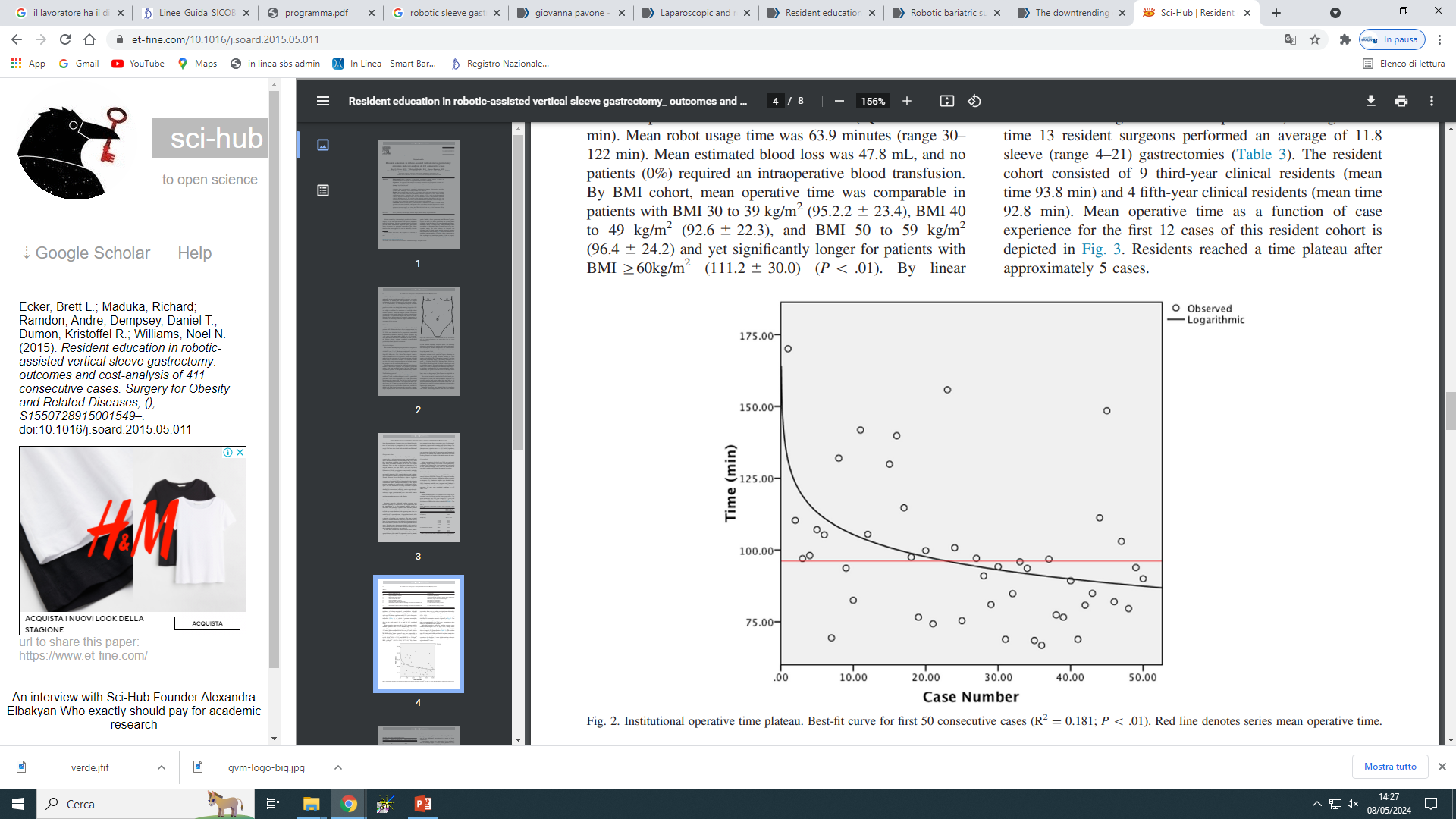 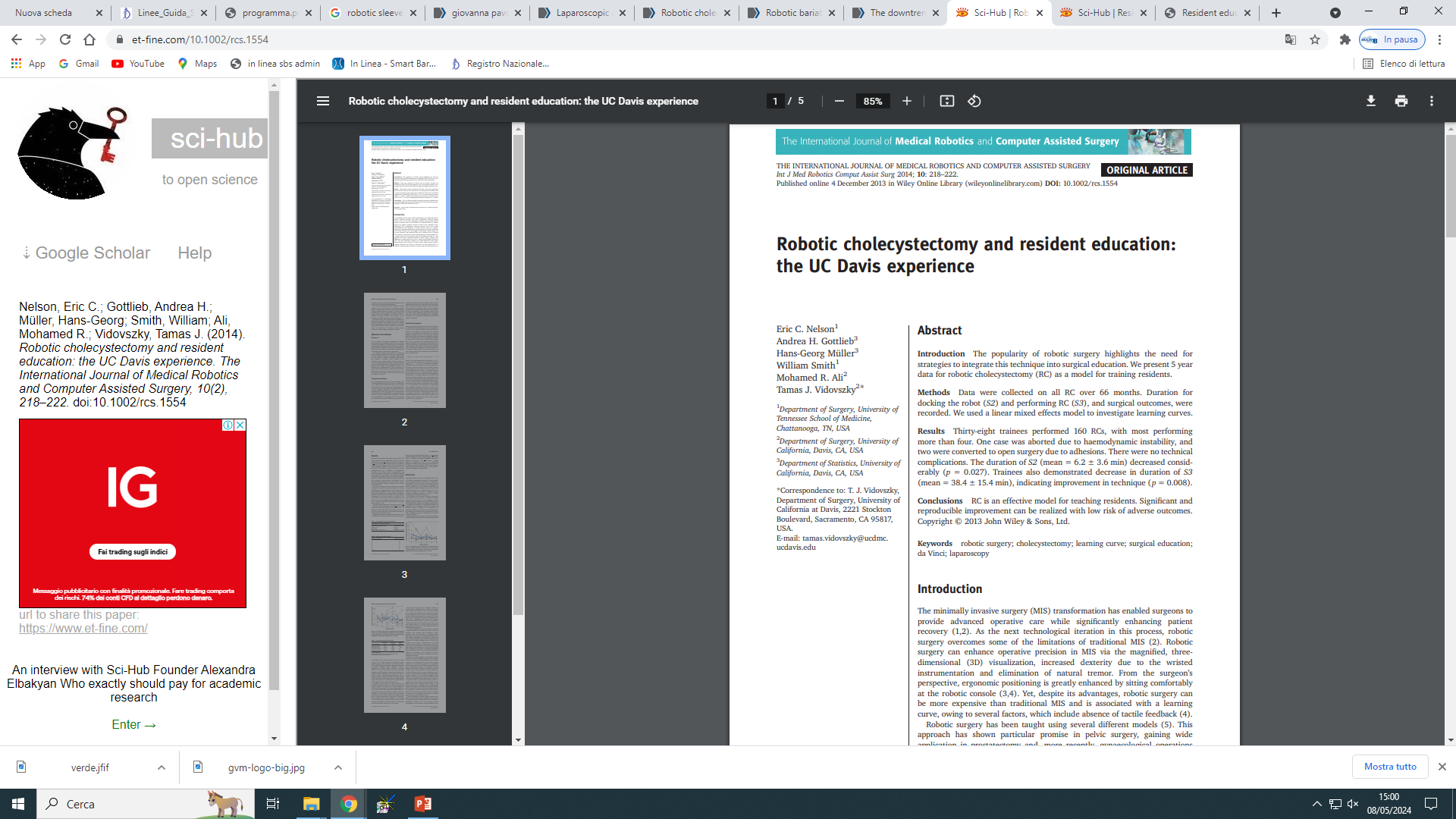 Aspetti tecnici
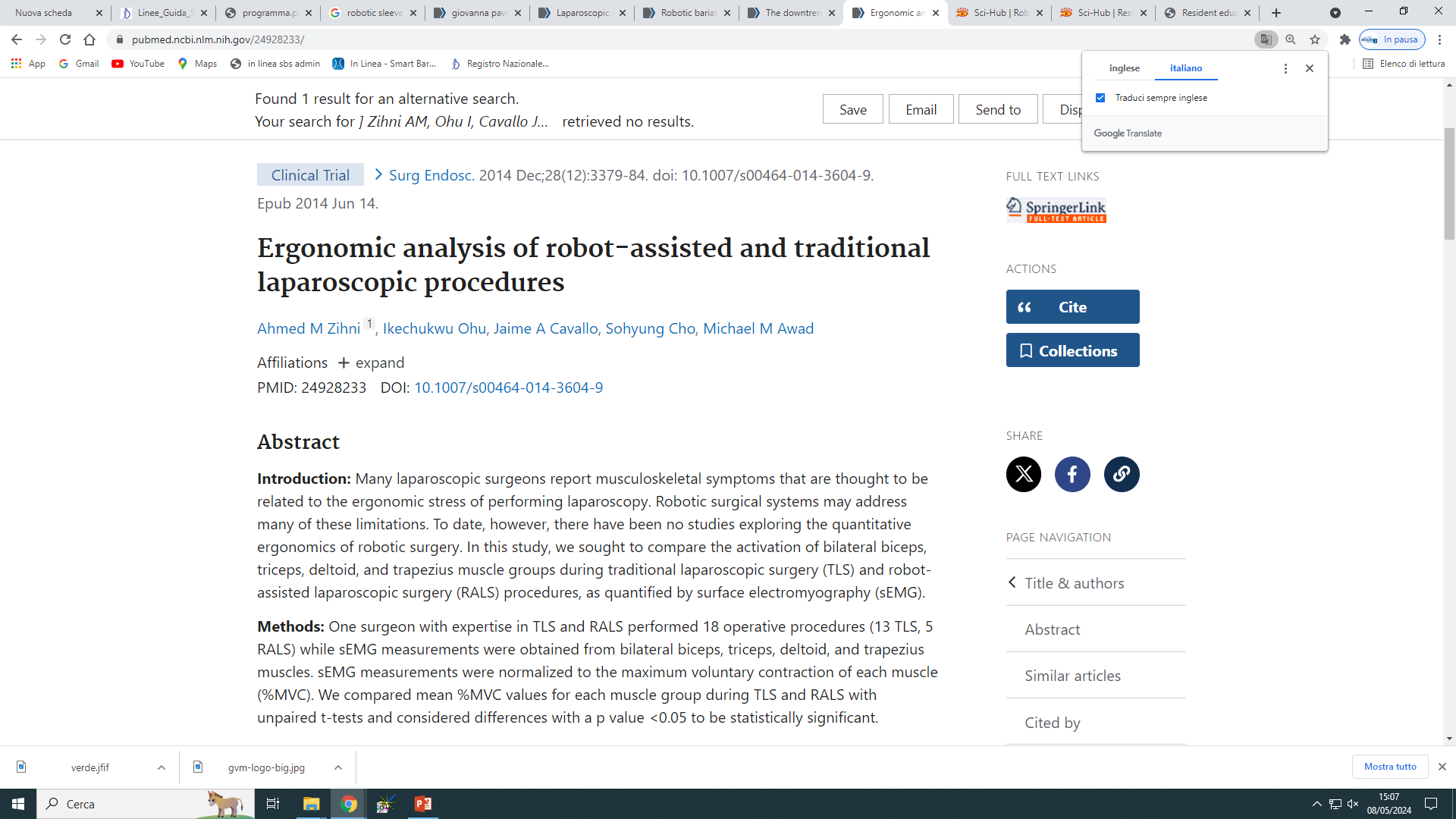 Letteratura scientifica poco presente
Vantaggi clinici sovrapponibili 
Tasso di complicanze 
Tempi operatori 
Tempi di ospedalizzazione 
Costi
Miglior ergonomia per il chirurgo
Curva di apprendimento breve
conclusioni
?
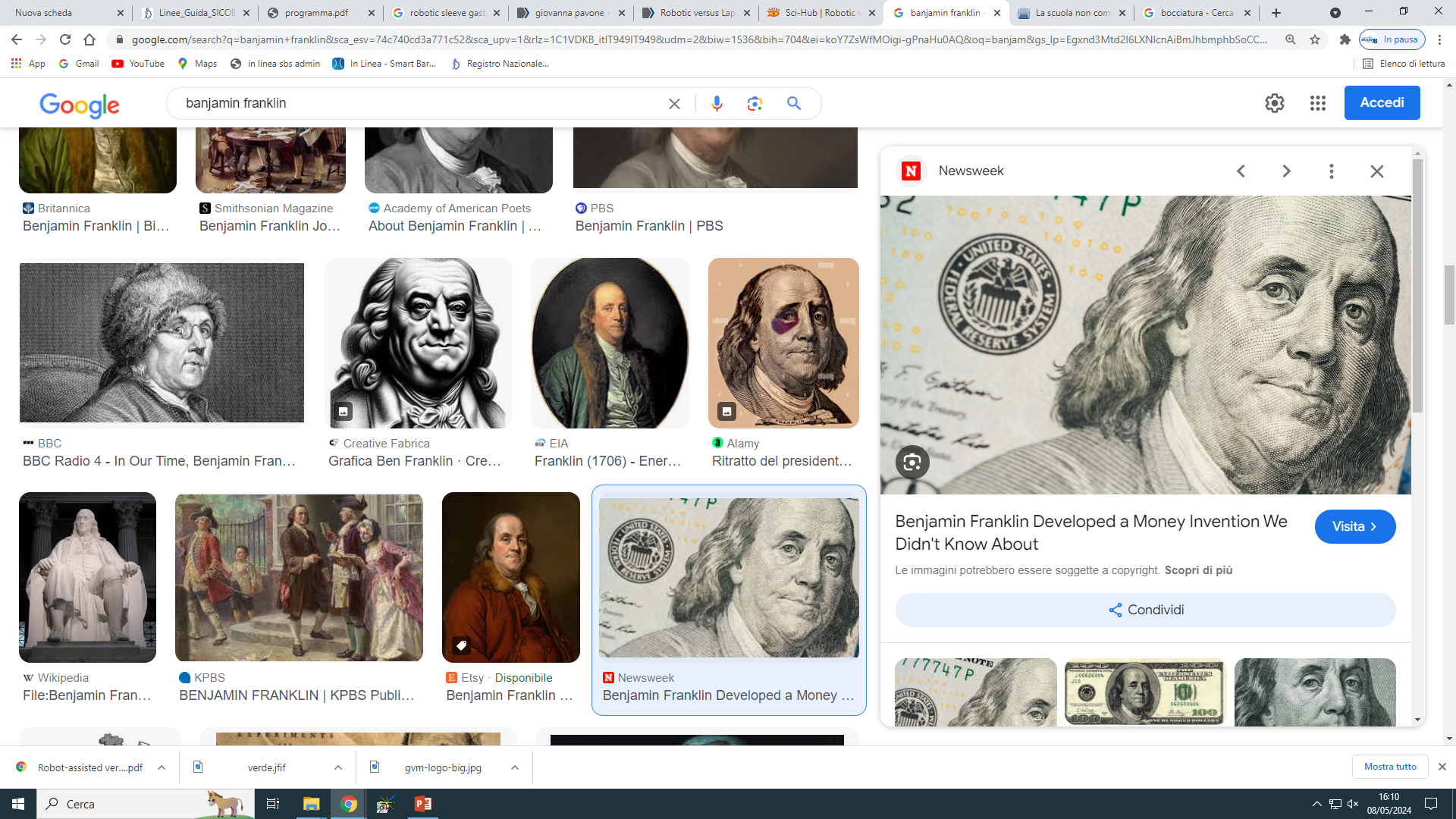 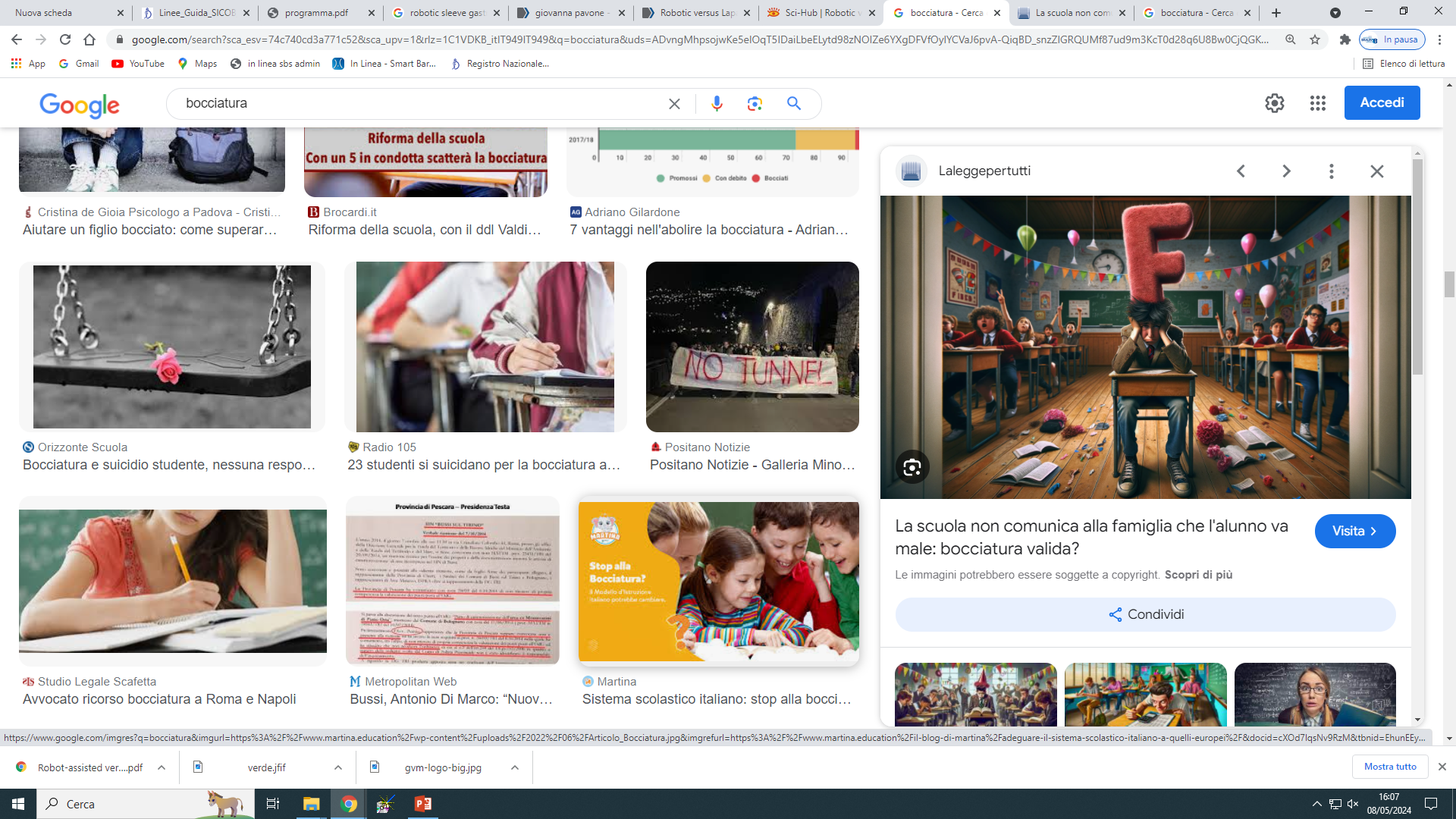 conclusioni
Un investimento in conoscenza paga il miglior interesse
Benjamin Franklin
Grazie